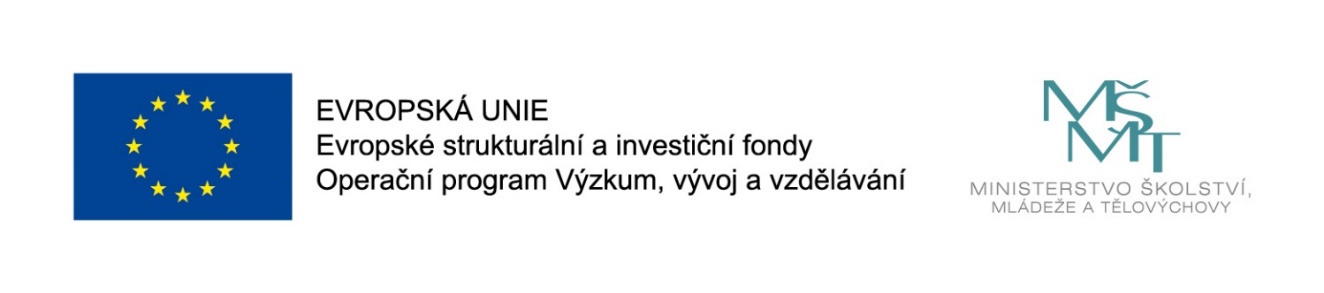 Názevprezentace
Prezentace předmětu:
Marketing of services

Vyučující:
Ing. Michal Stoklasa, Ph.D.
Ing. Martin Klepek, Ph.D.
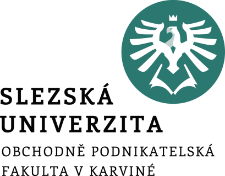 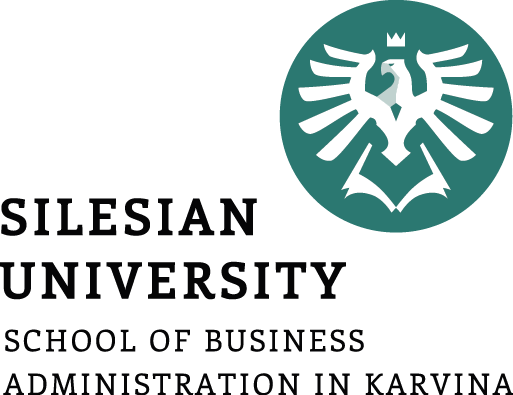 MARKETING MIX 3
The aim of this presentation is to describe the nature of marketing mix in services with focus on place and promotion
.
Martin Klepek
Garant předmětu
Michal Stoklasa
Přednášející
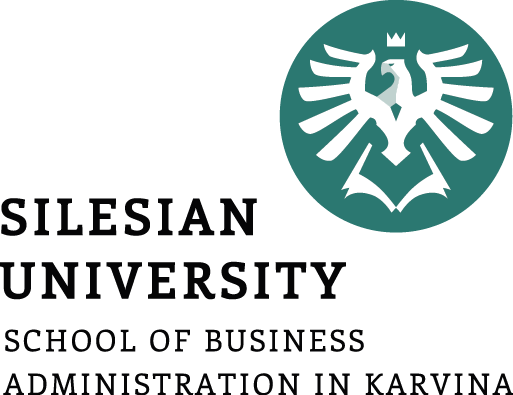 Marketing mix 3
Place
Promotion
Communication mix
.
Lecture structure
Place
In  order  to  bring  the  products  to  the  customer,  the  marketer  has  to  work  with distribution channels that are the interdependent set of organisations involved in the process of making the goods or services available. Service marketers, like goods marketers, also have to handle distribution channel problems. They too, have to make their services available to target  customers  without  which  marketing  cannot  take  place.  Because  of  intangibility  of services,  they  cannot  be  stored,  transported  and  inventoried.
4
Place
Similarly,  because  of inseparability, that is, in case of services production cannot be separated from selling, services must be created and sold at the same time. These characteristics of services make distribution strategy more complex and difficult.
5
Place
There  are  three  critical  issues  that  must  be  sorted  out  while  evolving  the distribution channels for a service
6
Location of the service
Location is concerned with the decisions a firm makes about where its operations and staff are situated. 
The importance of location for a service depends upon the type and degree of  interaction  involved.  
When  the  customer  has  to  go  to  the  service  provider,  location becomes very important.
7
Location of the service
For a service business such as a restaurant, location may be one of the main reasons for patronage. In this type of interaction, service providers seeking growth can consider offering their services at more than one location. Where the service provider can go to the customer, site location becomes much less important provided it is sufficiently close to the customers for good quality service to be received. In some circumstances, the service provider has no discretion in going to customer as certain services must be provided at the customer’s premises.
8
Location of the service
This is the case with a wide range of maintenance services such as, lift repair, cleaning services etc. 
However, when the customer and service organisation transact at arm’s length location may be largely irrelevant. 
Customers are not concerned with where the physical locations are of suppliers of services such as electricity, telephone or insurance.
9
Location of the service
There are three important questions that would help service provider in deciding where to locate service: 
How important is the location of the service to the customers?  
Is the service, technology - based or people-based?  
How important are complementary services to the location decision?
10
Channels through which services are provided
The second decision variable in the distribution strategy is whether to sell directly to the customers or through intermediaries. 
Traditionally it has been argued that direct sales are the most appropriate form of distribution for services.
11
Channels through which services are provided
Whilst this form of distribution is common in some service sectors, e.g., professional services, companies in other areas of the service sector are increasingly seeking other channels to achieve improved growth and to fill unused capacity.
12
Channels through which services are provided
Many services are now being delivered by intermediaries and these can take a variety of forms. 
The broad channel options for services are direct sales, agent or broker, sellers’ and buyers’  agents,  franchises  or  contracted  service  deliverers.
13
How to provide service to maximum number of customers
The third decision variable in the distribution strategy is how to provide the service to a maximum number of customers in the most cost-effective manner.
Rental or leasing-leasing or rental offers an easy solution for companies which want to expand and diversify but do not have the necessary resources to buy the required plant and machinery.
14
How to provide service to maximum number of customers
The third decision variable in the distribution strategy is how to provide the service to a maximum number of customers in the most cost-effective manner.
Franchising-franchising is the granting of rights to another person or institution to exploit a trade name, trade mark or product in return for a lump-sum payment or a royalty.
15
How to provide service to maximum number of customers
The third decision variable in the distribution strategy is how to provide the service to a maximum number of customers in the most cost-effective manner.
Service integration - recent times have also witnessed the growth of an integrated service  system.  Hotels  offer  local  tours  and  airlines  offer  holiday  resort  services. Travel agencies offer ‘package tours’ in which they take care of all formalities such as visa, foreign exchange, reservations, local travel, etc.
16
Promotion
The promotion element of the services marketing mix forms a vital role in communicating the positioning of the service to customers. 
Promotion adds significance to services; it can also add tangibility and help the customer make a better evaluation of the service offer. 
The fundamental difference which must be kept in mind while designing the promotion strategy is that the customer relies more on subjective impressions rather than concrete evidence.
17
Promotion
This is because of the inherent nature of services. 
Secondly, the customer is likely to judge the quality of service on the basis of the performer rather than the actual service. 
Thirdly, since it is difficult to sample the service before paying for it, the customers find it difficult to evaluate its quality and value. 
Thus, buying a service is a riskier proposition than buying a product. So, the service marketers must design a promotion strategy which helps the customers overcome these constraints.
18
Promotion
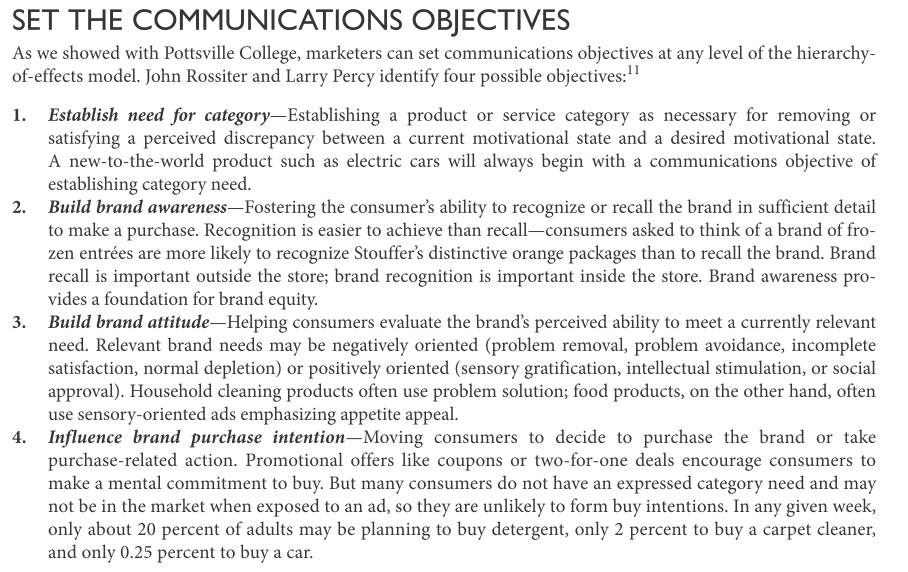 Source: Kotler & Keller (2016)
19
Promotion
George  and Berry have  identified six guidelines for services advertising which really are applicable to most elements of the communication mix. These apply to a wide range of service industries, but not to all of them, because of the heterogeneous nature of services.
Provide tangible clues, make the service understood, communication continuity, promising what is possible, capitalising on word o mouth, direct communications to employees.
20
Promotion
Provide  tangible  clues  -  A  service  is  intangible  in  the  sense  that  a  performance rather than an object is purchased. Tangible elements within the product surround can be used to provide tangible clues, e.g. seating comfort in aircraft.  
Make the service understood - Services may be difficult to grasp mentally because of  their  intangibility.  Tangible  attributes  of  the  service  can  be  used  to  help  better understand the service offered, e.g. credit cards.
21
Promotion
Communication continuity - This is important to help achieve differentiation and present  a  unifying  and  consistent  theme  over  time.  McDonalds  and  Disney  logo provide good examples of such continuity.  
Promising what is possible - Service firms need to deliver on their promises. If a promise such as fast delivery cannot be consistently met, it should not be made at all, e.g. Domino’s Pizza.
22
Promotion
Capitalising on word of mouth - The variability inherent in services contributes to the  importance  of  word  of  mouth.  Word  of  mouth  is  a  vitally  important communication’s  vehicle  in  services,  as  evidenced  by  the  way  we  seek  personal recommendations for lawyers, accountants, doctors, bankers, etc. 
Direct  communications  to  employees  -  In  high  contact  services  communication should be directed at employees to build their motivation, e.g. cabin crew of airlines.
23
Advertising
It is any kind of paid, non-personal method of promotion by an identified organisation or  individual.  The  role  of  advertising  in  services  marketing  is  to  build  awareness  of  the service, to add to customer’s knowledge of the service, to help persuade the customer to buy, and  to  differentiate  the  service  from  the  other  service  offerings.
24
Advertising
Relevant  and  consistent advertising is therefore,  of great importance to the success of the marketing of the service. 
Advertising has a major role in helping deliver the desired positioning for the service. 
Since the  core  product  is  intangible  it  is  difficult  to  promote,  and  therefore,  service  marketers frequently choose tangible elements within the product for promotion.
25
Personall selling
Personal  selling  has  a  vital  role  in  services,  because  of  the  large  number  of  service businesses which involve personal interaction between the service provider and the customer, and  service  being  provided  by  a  person,  not  a  machine.  
The  problem  with  using  personal selling to promote services is that in certain types of services, the service cannot be separated from the performer.
26
Personall selling
Moreover, it is not a homogeneous service in which exact standards of performance  can  be  specified.  In  such  situations,  personal  selling  implies  using  an  actual professional rather than a salesman to sell the service. 
A firm of management consultants may send  one  of  its  consultants  for  soliciting  new  business.  This  kind  of  personal  selling  is certainly  effective  but  also  very  expensive.
27
Personall selling
Personal contact - Three customer contact functions have been identified; selling, servicing and monitoring. These personal contacts should be managed to ensure that the customer’s satisfaction is increased or maintained at a high level.  
Relationship enhancement - The frequent and sometimes intimate contact in many service businesses provides a great opportunity to enhance the relationship between the seller/service provider and the customer.
28
Personall selling
Cross  selling  -  The  close  contact  frequently  provides  the  opportunity  for  cross-selling other services. The sales persons are also in a good position to communicate details of other services which they may offered to customers.
29
Sales promotion
In the case of services, the sales promotion techniques which are used are varied and various in number. 
Traditionally, sales promotion has been used mainly in the fast moving consumer goods market. 
However, in the recent past we have seen a trend for many service firms to use sales promotion
30
Sales promotion
Sales promotion tools are aimed at these audiences:
Customers  -  Free  offers,  samples,  demonstrations,  coupons,  cash  refunds,  prizes, contests and warrantees.  
Intermediaries  -  Discounts,  advertising  allowances,  cooperative  advertising, distribution contests and awards.  
Sales force - Bonuses, awards, contests and prizes for best performer.
31
Publicity
It is unpaid for exposure which is derived by  getting coverage  as a news or editorial item.  It  is  possible  to  get  publicity  when  the  service  which  one  is  offering  is  unique  and, therefore,  newsworthy,  by  holding  a  press  conference  in  which  offered  ser-vices  can  be associated  with  some  issues  of  greater  social  relevance  or  by  involving  the  interest  of  the newspaper or its staff in covering the service.
32
Word of mouth
One of the most distinctive features of promotion in service businesses is the word of mouth  communications.  This  highlights  the  importance  of  the  people  factor  in  services promotion. Customers are often closely involved in the delivery of a service and then talk to other  potential  customers  about  their  experiences.
33
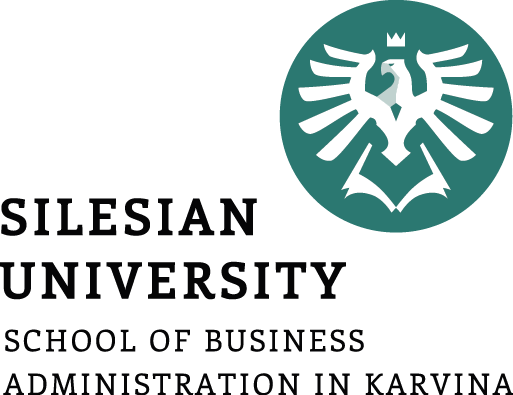 Summary
We have learned there  are  three  critical  issues  that  must  be  sorted  out  while  evolving  the distribution channels for a service.
Many services are now being delivered by intermediaries and these can take a variety of forms. 
We also learned how to approcah marketing communications differently in services by dew tips. Provide tangible clues, make the service understood, communication continuity, promising what is possible, capitalising on word o mouth, direct communications to employees.